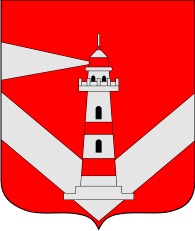 Отчет об исполнении бюджета Краснослудского сельского поселенияза 2018 год
Бюджет сельского поселения за 2018 год по доходам выполнен в целом к утвержденному годовому плану на 108 %
в том числе по группам доходов, тыс. рублей
Структура доходов бюджета Краснослудского сельского поселения в 2018 году
Поступление доходов в бюджет Краснослудского сельского поселения за 2018 год, тыс. рублей
Структура налоговых и неналоговых доходов в 2018 году
Бюджет Краснослудского сельского поселения за 2018 год по расходам исполнен к утвержденному плану на 92,1%,  в том числе:
тыс. рублей
Структура расходов бюджета в 2018 году, 
тыс. рублей
Удельный вес программ
Программные мероприятия –  14 229,4 тыс.руб.
Непрограммные мероприятия – 5 224,1 тыс.руб.
Непрограммные направления деятельности
Состав непрограммных направлений деятельности:
Обеспечение деятельности органов местного самоуправления -
5 001,9  тыс. рублей;
в том числе:
-содержание главы – 955,3  тыс. рублей;
   -депутаты представительного органа поселения – 60,0 тыс. рублей;
-обеспечение выполнения функций органами местного  самоуправления –
 3 685,9  тыс. рублей;
Проведение референдумов, социальных опросов –
300,7  тыс. рублей.
Обеспечение деятельности органов местного самоуправления на исполнение государственных полномочий –
204,6 тыс.рублей;
Мероприятия, осуществляемые органами местного самоуправления в рамках непрограммных направлений расходов – 17,5
Дорожный фонд Краснослудского сельского поселения
тыс.  рублей
Исполнение бюджета Краснослудского сельского поселения за 2018 год
Спасибо за внимание!